Provide Balanced 
Wellbeing Programs
Proactively impact employee wellbeing to improve productivity and boost employee engagement.
SAMPLE
Learn about becoming a member
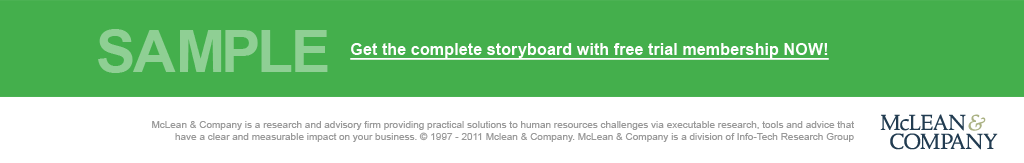 McLean & Company is a research and advisory firm providing practical solutions to human resources challenges via executable research, tools and advice that have a clear and measurable impact on your business. © 1997-2017 McLean & Company. McLean & Company is a division of Info-Tech Research Group.
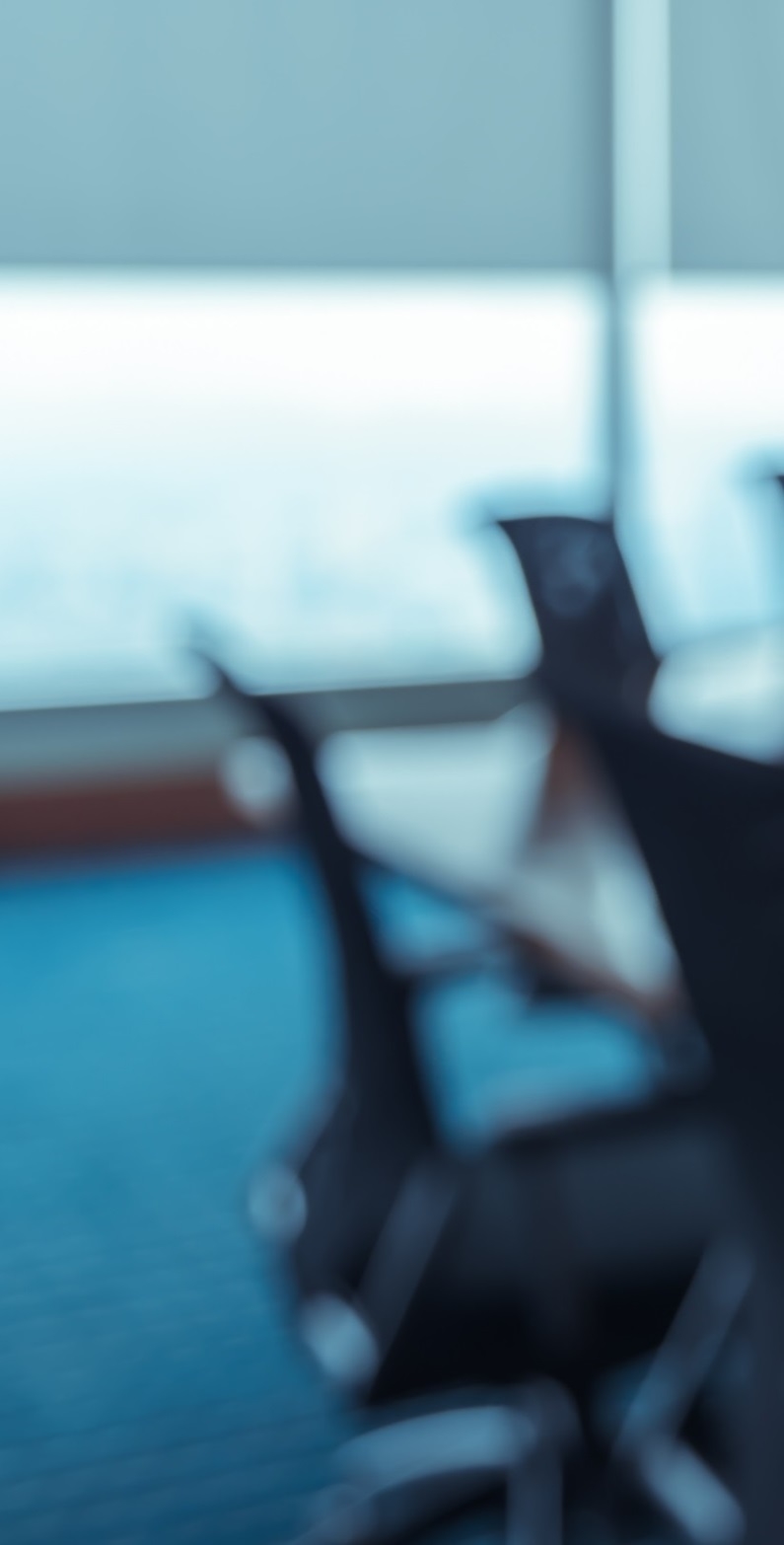 EXECUTIVE SUMMARY
Situation
If employee wellbeing is not maintained, productivity will drop over time, it will be harder to retain talent, costs related to health and benefits can rise, and it may become more difficult to attract top talent. 
Having an effective wellbeing program is a good financial investment in terms of long-term ROI, but it is also the right thing to do. Supporting employees by focusing on wellbeing will surely earn the respect of internal and external stakeholders.
Key Insight:
Mental, physical, social, and financial wellbeing are deeply interconnected. Our sense of wellbeing at work is impacted by each of these factors, and each of these factors is affected by our work environment and work relationships. 

Wellbeing initiatives offered through the workplace are an important way to make sure our work lives are not barriers to a satisfying life. Designing a wellbeing program organized around a clear vision and covering all elements of wellbeing will lead to more productive employees and make your organization a highly attractive place to work.
Complication
Many organizations have employee wellbeing programs focused on physical and often financial wellbeing – which is a great start – but two other elements of wellbeing are often under-addressed: mental wellbeing and social wellbeing. 
All four elements of wellbeing are interconnected and failing to adequately support one area will undermine efforts in the others. A balanced program is essential for ensuring effectiveness and securing a long-term return on invested resources and time.
Resolution
Establish a clear vision for wellbeing at your organization and define clear goals and metrics for your wellbeing program.
Audit existing initiatives to ensure alignment with the vision and goals and to identify any underrepresented elements of wellbeing.
Take a strategic and purposeful approach to identifying and implementing new wellbeing initiatives that will supplement existing ones and provide balance to the program as a whole.
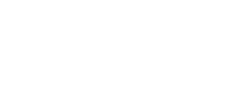 SAMPLE
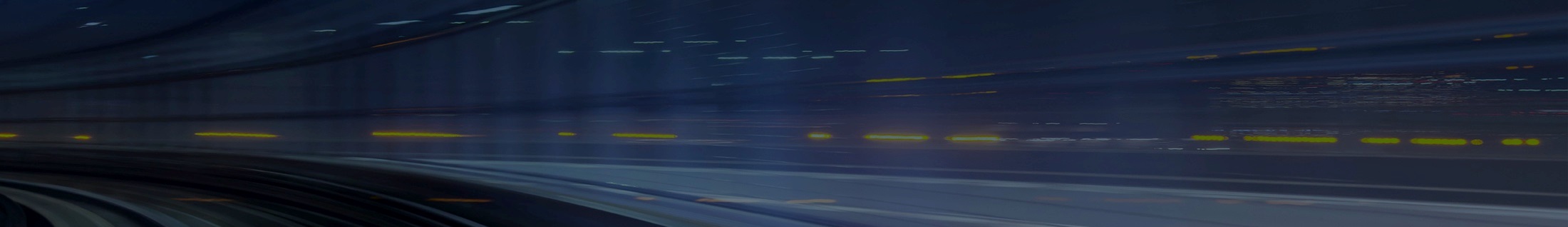 MCLEAN & COMPANY OFFERS VARIOUS LEVELS OF SUPPORT TO BEST SUIT YOUR NEEDS
CONSULTING
WORKSHOP
GUIDED IMPLEMENTATION
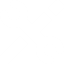 DIY 
TOOLKIT
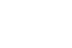 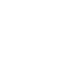 “Our team does not have the time or the knowledge to take this project on. We need assistance through the entirety of this project.”
“We need to hit the ground running and get this project kicked off immediately. Our team has the ability to take this over once we get a framework and strategy in place.”
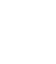 “Our team knows that we need to fix a process, but we need assistance to determine where to focus. Some check-ins along the way would help keep us on track.”
“Our team has already made this critical project a priority, and we have the time and capability, but some guidance along the way would be helpful.”
Diagnostics and consistent frameworks used throughout all four options
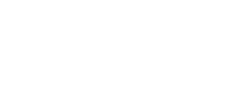 SAMPLE
Use McLean & Company’s 4-step guide to create an impactful wellbeing approach
Identify Organizational Needs
Step 1: Identify Organizational Needs and Executive Sponsors
Audit Current Practices
Step 2: Audit Current Employee Wellbeing Practices
Select Initiatives
Step 3: Select Initiatives for a Balanced Employee Wellbeing Program
Roll Out Program
Step 4: Communicate, Operationalize, and Measure Your Employee Wellbeing Program
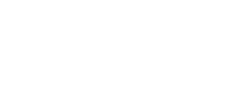 SAMPLE
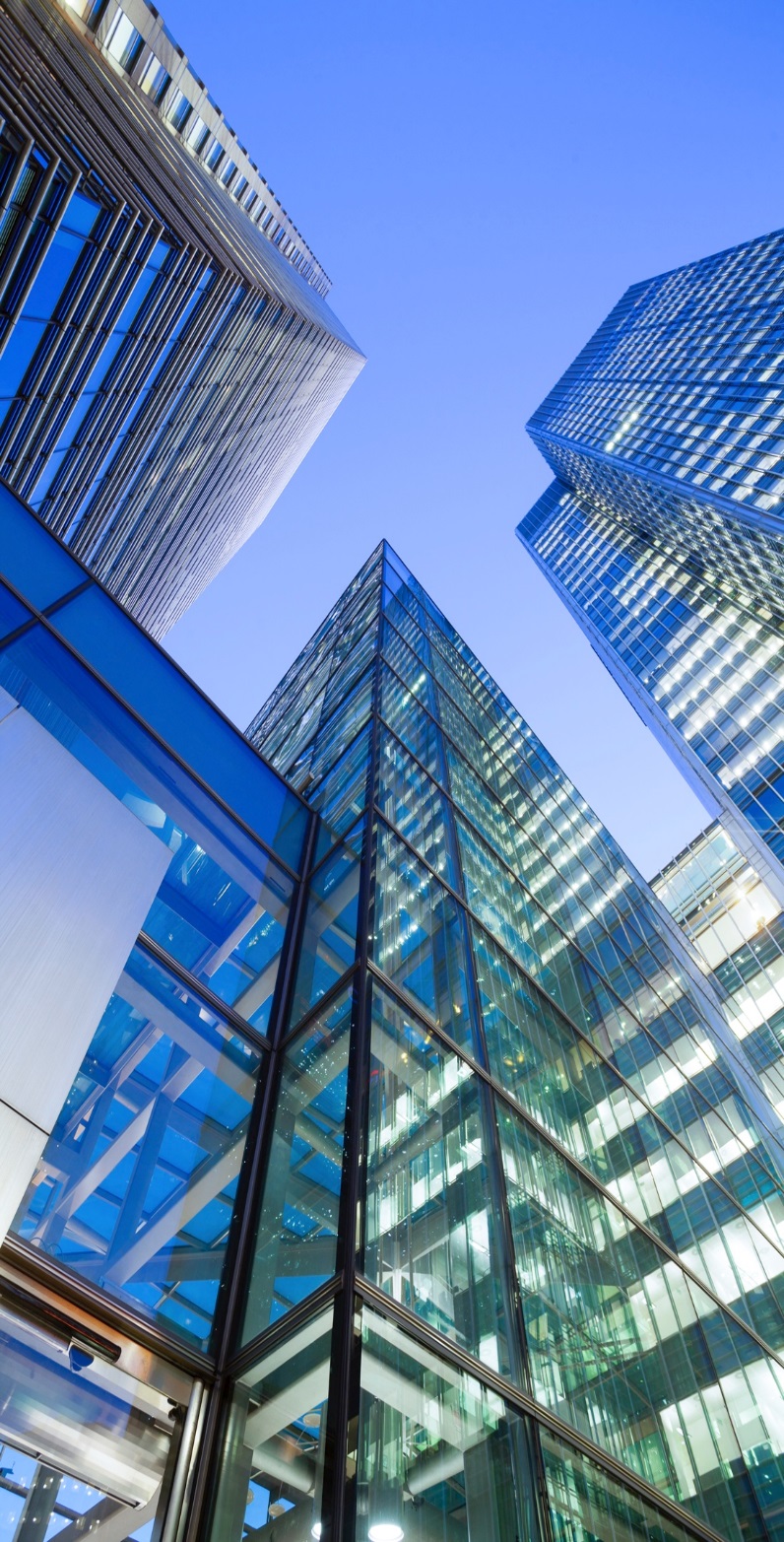 SAMPLE SLIDES
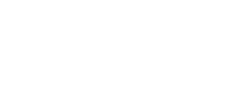 SAMPLE
Organizations must view employees’ wellbeing holistically
Mental
Physical
The physical body; ensuring a person has the freedom, opportunities, and resources needed to sustainably maintain bodily health.
The psychological ability to cope with information, emotions, desires, and stressors (e.g. change, threats, etc.) in a healthy and balanced way. Essential for day-to-day living and functioning.
Employee Wellbeing
Financial
Social
The state of a person’s finances; ensuring that a person feels capable to handle their financial situation and behaviors. The ability to live productively without the weight of financial stress.
The state of personal and professional relationships, including personal and community engagement. The capability for genuine, authentic, and mutually affirming interactions with others.
McLean & Company insight
Please see the Appendix for a glossary of terms used throughout this blueprint.
Improvements in wellbeing in one area of a person’s life often have a positive carry-over effect into other areas of their life too.
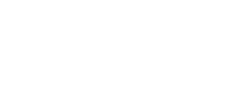 SAMPLE
Neglecting employee wellbeing creates risks to employee engagement
of employees feel positive about their work culture thanks to wellbeing programs.
 (Virgin Pulse, 2016)
There is growing evidence of a correlation between wellbeing programs and employee engagement. Improving engagement is a key driver for improved performance and productivity, and so businesses looking to improve in these areas should closely examine their wellbeing programs.
is the #1 driver of employee engagement. 
(McLean & Company, Engagement Survey, 2016)
Culture
The workplace affects the wellbeing of the worker and the health of the worker affects the success of the company.

– Betty Hoyt, Vice President of Health Promotion, Heart and Stroke Foundation of New Brunswick
“
of employees who feel they have higher wellbeing also feel engaged at work.
(Limeade & Quantum, 2016)
”
+80%
88%
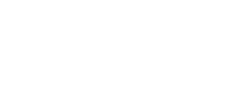 SAMPLE
Don’t waste efforts on programs that don’t have an impact
The success of employee wellbeing programs greatly depends on the organization’s ability to connect with its employees.
There is a disconnect between wellbeing programs and their employees: 
of US employers currently offer a wellbeing program, up from 58% in 2008 (Vicky Valet, 2015). However, only 
of employees say wellbeing is a priority in their organization (American Psychological Association, 2016).
When employers understand employees’ needs, they can better design programs that will engage employees and improve their health and wellbeing.
Provide a range of program choices informed by regular evaluation of employee needs.
Few employees say that the wellbeing initiatives offered by their employer have encouraged them to live a healthier lifestyle.
70%
51%
Percentage of employees indicating “agree” or “strongly agree” on a five-point agreement scale.
(Willis Towers Watson, 2016)
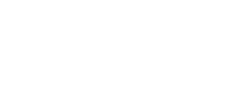 SAMPLE
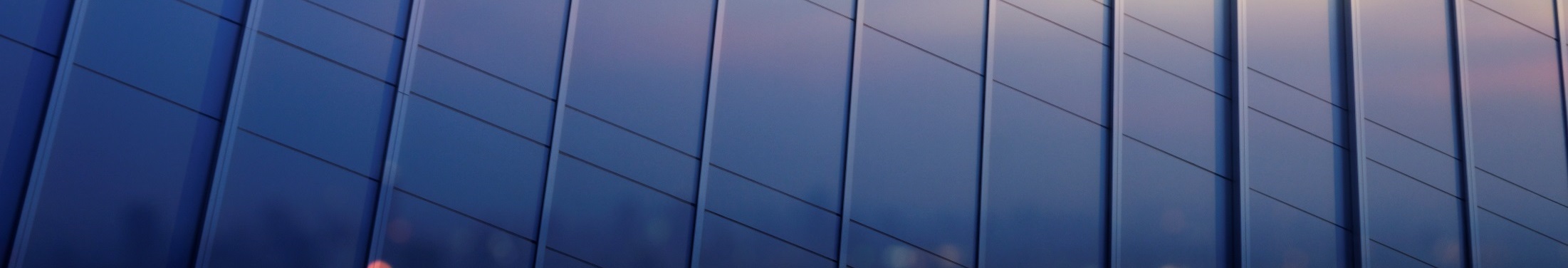 MCLEAN & COMPANY HELPS HR PROFESSIONALS TO:


“
Now, more than ever, 
HR leaders need to help their organizations maximize the value of their people.  
McLean & Company offers the tools, diagnostics, and programs to drive measurable results.

– Jennifer Rozon, 
Vice President, 
McLean & Company
Empower management to apply HR best practices
Maintain a progressive set of 
HR policies & procedures


“
Develop effective talent acquisition & retention strategies
Demonstrate the business impact of HR


Stay abreast of HR trends & technologies
Build a high performance culture
Sign up to have access to our extensive selection of practical solutions for your HR challenges
LEARN ABOUT BECOMING A MEMBER
Toll Free: 1-877-281-0480
hr.mcleanco.com
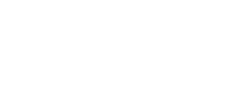 SAMPLE